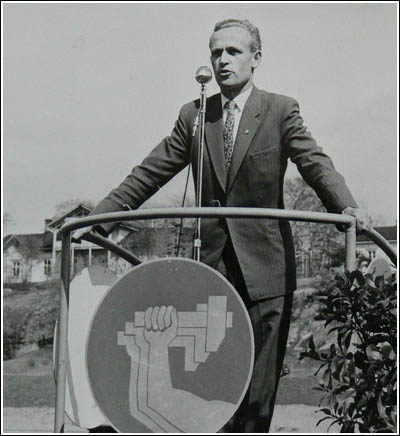 Relazioni industriali in Finlandia
dal 1925 al 1963
Viljo Kuukkanen
alla guida del SAK da 1961 al 966
1925
L’opposizione alla Russia zarista «unifica» la nazione
Posizione ambigua nei confronti del regime rivoluzionario
In Eu generale spinta al dialogo (anche per «paura» del risveglio dei lavoratori, in seguito alla rivoluzione russa)
Poco presente in Finlandia, che rimane un modello di contestazione pura (guerra civile dall’indipendenza del ‘17)

Sconfitta dei «sindacati» (comunisti) nella guerra civile
Il lavoro mantiene comunque una rappresentanza  parlamentare

Formazione di una organizzazione degli imprenditori, che successivamente declina a seguito della sconfitta della controparte sindacale
Organizzazione relativamente debole poiché «imposta» dal governo (a differenza delle altre scandinave)
Bassissima percentuale di forza lavoro sindacalizzata (4%), accompagnata a bassi livelli di conflitto
Pil pro-capite maggiore solo di Portogallo, Spagna e Italia (economia quasi esclusivamente contadina)
1938
In Svezia, Danimarca e Norvegia aumenta «l’intesa» tra lavoro e capitale (anche per cementare l’unità nazionale in ottica antifascista/nazista)
Periodo di forte conflitto industriale; le principali confederazioni assumono un ruolo di mediazione
Maggiore importanza del livello nazionale centralizzato (meno centralizzato in Danimarca)

Finlandia mantiene le stesse politiche precedenti
La destra al potere ha problemi a contenere il fascismo (modello istituzionale si avvicina a quelli non democratici)
Forza lavoro agricola vs. Pil pro-capite (in $ 1960)
Nasce anche una seconda confederazione sindacale (SAK, prima c’era solo FL) meno radicale 
«export peace» e Lapua (org. fasciste) attaccano ancora i sindacati, indebolendoli
I datori di lavoro privano la loro associazione di autorità, non avendone più bisogno
La socialdemocrazia rimane politicamente forte
[Speaker Notes: Cambiano modelli di relazione industriale
Iscritti alla principale confederazione (su forza lavoro)
Norvegia 29,15% (totale sindacalizzati 34.29)
Svezia 30,51% (36.01)
Danimarca 25,16% (27.29)

Finlandia 3,47% (4,96)
che «spezza» maggiormente]
1950/1
Scandinavia: sviluppato sistema di scambio politico generalizzato
 
Finlandia: contrattazione centralizzata imposta dal governo (prende poco piede)
Org. sindacali consultate ufficialmente dal governo centrale (scarsamente riconosciute però dagli imprenditori); a livello locale e settoriale ancora «modello» conflittuale
SAK praticamente monopolista, ma resta frammentata per le tensioni tra socialdemocratici e comunisti (presente anche una confederazione di estrema sinistra)
1950/2
Scandinavia: le org. imprenditoriali hanno un ruolo di punta nella contrattazione; esercitano un potere di sanzione sugli affiliati
Finlandia: ruolo simile del STK (per volontà dello Stato); poco potere dell’org. che non riesce ad imporsi sugli affiliati
Il lavoro organizzato acquisisce importanza a livello statale vista la «rischiosa» situazione geopolitica (in particolare per gli importanti accordi commerciali con l’URSS)
«Fuori» dal modello scandinavo: simile a Belgio o Olanda per il controllo statale sui salari (con però nessuna delega alle parti sociali)
Seppur con un basso numero di iscritti al sindacato, i lavoratori finlandesi sono quelli maggiormente «conflittuali», se si osservano le giornate di lavoro perse (trend generale vede come più conflittuali i sindacati più deboli)
1963/1
Norvegia e Danimarca: organizzazioni sindacali e imprenditoriali impegnate con le istituzioni, partecipano alla definizione della politica economica nazionale
In Finlandia il gov. allenta la presa sul controllo dei salari: il sistema non si muove però in direzione «scandinava», ma più nettamente verso «contrattazione e conflitto», anche per via del conflitto politico che impedisce una gestione sindacale centralizzata
Il governo continua a consultare i vari gruppi di interesse, promuovendo un comportamento cooperativo
Cresce l’importanza e l’attivismo dei delegati di base, autonomi, a livello aziendale
L’associazionismo imprenditoriale finlandese è molto più sviluppato rispetto alla controparte sindacale; vicino al modello «Scandinavo» (riesce ad esercitare un effettivo potere sui federati, cerca accordi con la SAK su base ricorrente)
Finlandia ancora forte economia agricola (in calo, circa 1/3 della forza lavoro) relativamente ricca
1963/2
Le confederazioni scandinave, ricche di iscritti, delegano molto ai rappresentanti locali (non autonomi)
In Finlandia nasce una nuova confederazione (moderata) la SAJ, rivale della SAK (a sua volta ancora divisa tra la componente socialdemocratica e quella comunista)
Bassa sindacalizzazione in Finlandia costante fino al 1963;
Scarsa unità sindacale:
In un primo periodo «problemi» a livello di stato/Nazione; 
Successivamente scissioni interne alle confederazioni sindacali (e alla principale confederazione)